SAASDC organisation
2019
-
2020
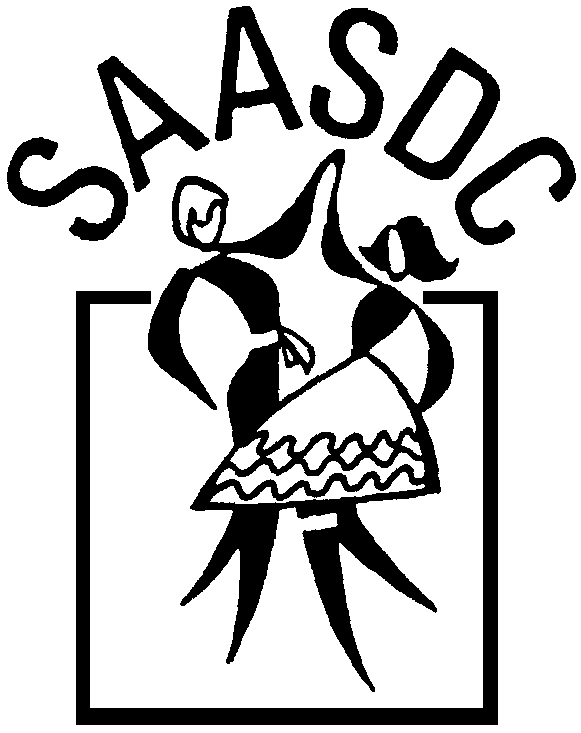 Ordförande
Jessica Dhyr
SquareO
V
.
Ordförande
Sekreterare
Elinor Metsjö
Iris Åkerberg
Utbildning
Marknadsföring
Digital
Convention
Seminarium
Square
-
Info
Klubbkontakt
Ekonomi
Europasamarbetet
Mia Mutembei
Rekrytering
kommunikation
Elinor Metsjö
Ing
-
Marie Lindh
Nilsowe Lovnér
Annika Myhrberg
Jessica Dhyr
Fia Norén
Nilsowe Lovnér
Anders Sjöberg
Elinor Metsjö 
Ing-Marie Lindh
Ing-Marie Lindh
Elinor Metsjö
Annika Myhrberg
Teknik
Hemsida
Tidningsregistret
Region Norr
Årsfakturering
Björn Mattsson
Annika Myhrberg
Ing-Marie Lindh
Elinor Metsjö
Ing
-
Marie Lindh
Jessica Dhyr
Annika Myhrberg
Stämman
Vett
&
Etikett
Iris Åkerberg
Region Sthlm
gruppen
Försäljning
Annika Myhrberg
Christina Holopainen
Nilsowe Lovnér
Teknik
Marianne Hjelm
Björn Mattson
Hanna Tenenbaum
Region Mellan
Louise Andersson
Mia Mutembei
Karina Landgren
Fakturering
annonser
Annika Myhrberg
Danslistan
Klubbregistret
Ing
-
Marie Lindh
Nilsowe Lovnér
Björn Mattson
2018
-
06
-
22
Materialförvaltare
Nilsowe Lovnér
Region Syd
Nilsowe Lovnér